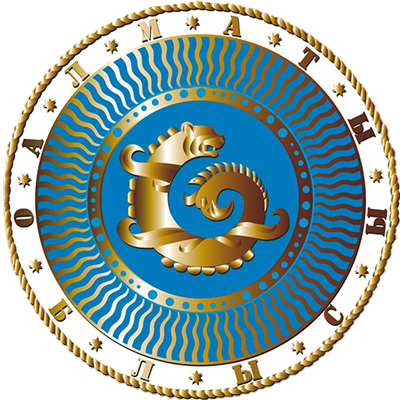 Гражданский бюджет 
Управление цифровых технологий области
Управление цифровых технологий области
млн.тенге
Объем бюджетных средств
тыс.тенге
Показатель на 2019год
[Speaker Notes: Государственное учреждение « Управление цифровых технологии Алматинской области» - является государственным органом Республики Казахстан, осуществляющим руководство в сфере информатизации, цифровизации, мониторинга государственных услуг, деятельности местных исполнительных органов Алматинской области. Осуществляет свою деятельность в соответствии с Положением, утвержденного Постановлением Акимата Алматинской области №576 от «30» ноября 2018 года.
Штатная численность – 12 единиц.
     Объем бюджета утвержден решением Алматинского областного маслихата от 18 декабря 2018 года №38-211 «Об областном бюджете Алматинской области на 2019-2021 годы». 
По администратору бюджетных программ 743 – Управление цифровых технологий области утверждены 2 бюджетные программы  на 2019 год для:              7431001  ГУ «Управление цифровых технологий Алматинской области».

001 «Услуги по реализации государственный политики на местном уровне в области информатизации, оказания государственных услуг и проектного управления области»  135 079,0 тыс.тг,  из них 3 170,0 тыс.тг. за счет трансфертов из республиканского бюджета;

003  «Капитальные расходы государственного органа»  - 232 974 тыс.тг.]